Cantineoqueteveo
Mítico Bar de SEOs en Madrid
BAR DE SEOS en MADRID
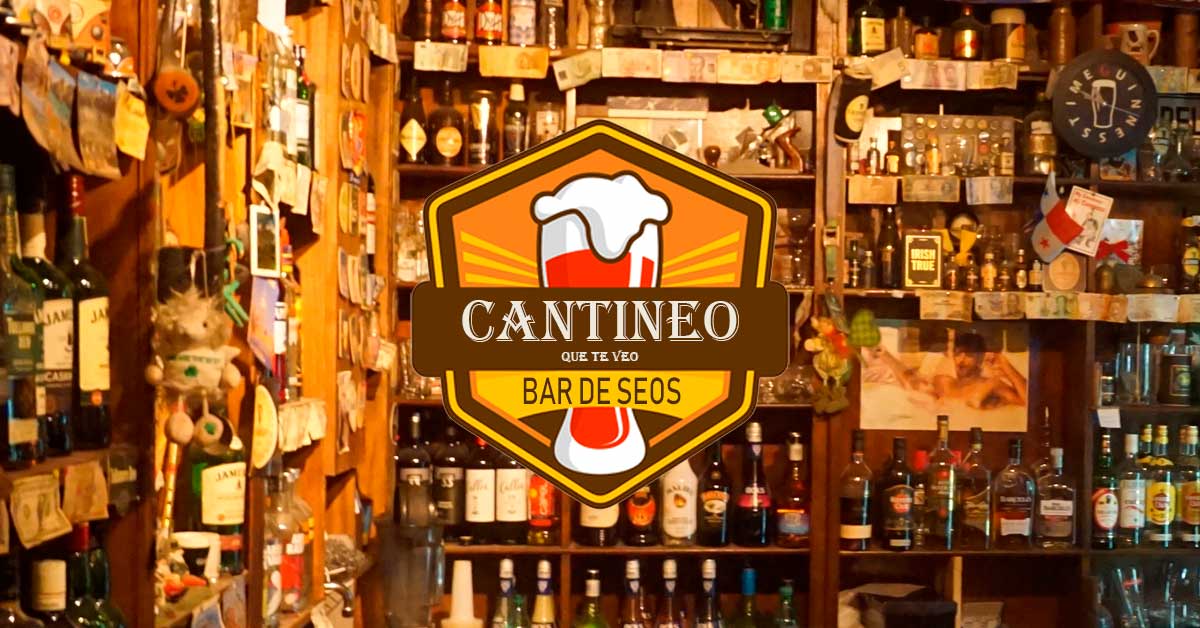 Mítico Bar de SEOs en Madrid…
BAR DE SEOS en MADRID
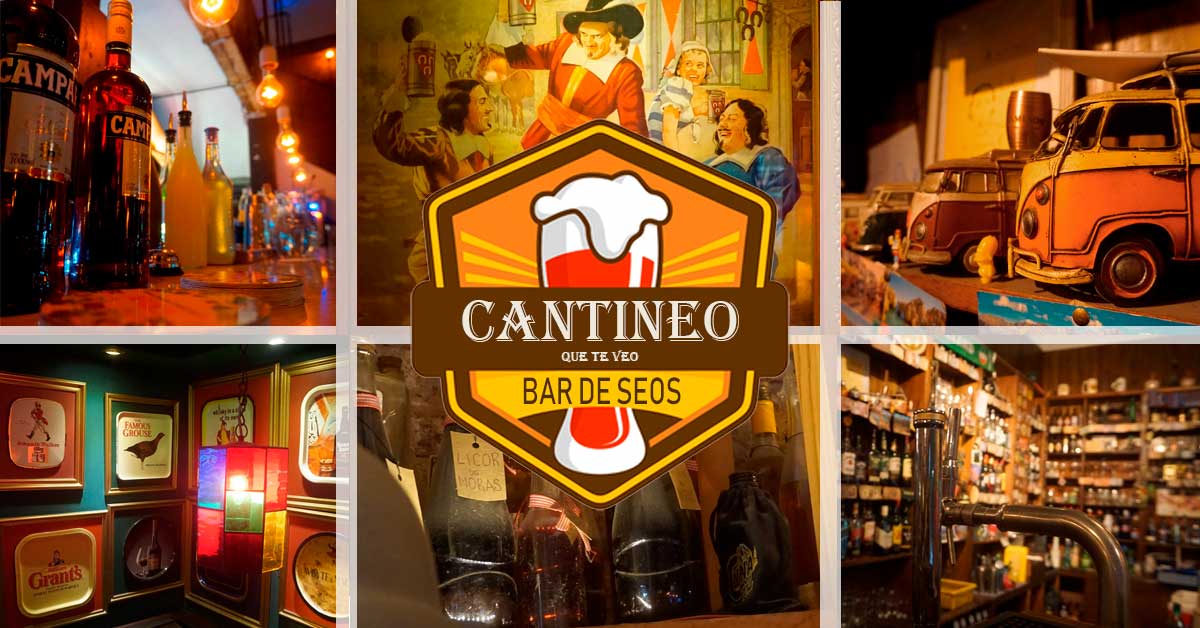 Un lugar don los detalles y las personas importan…
CARTA DE BEBIDAS
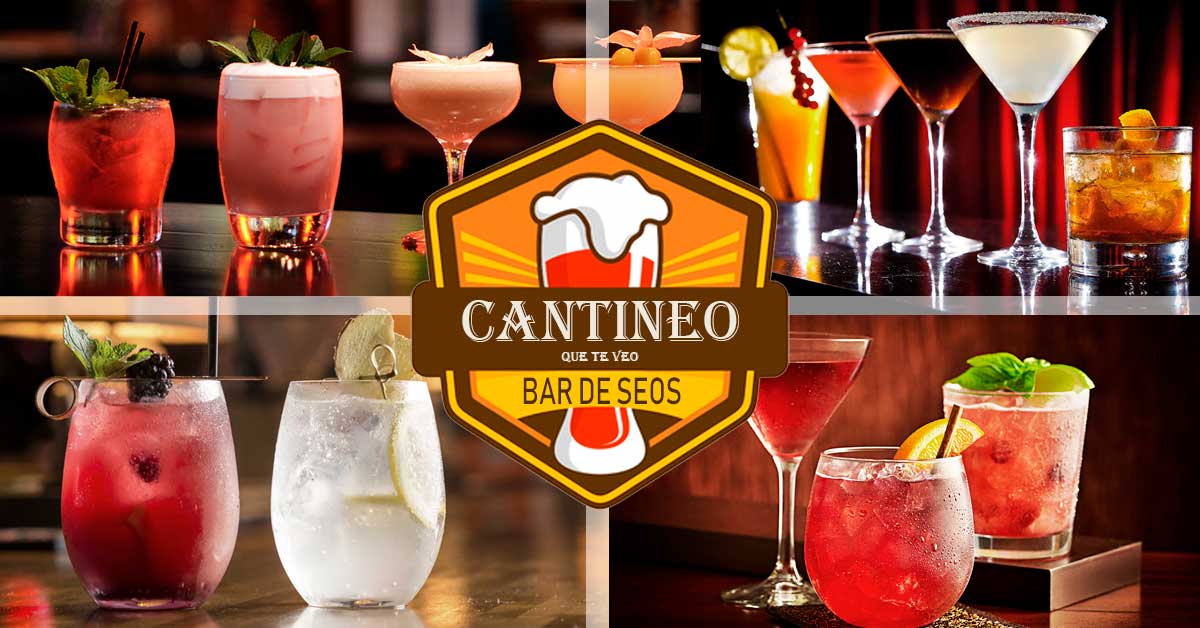 Una de las mejores barras de Madrid y toda España…
CARTA DE COMIDAS
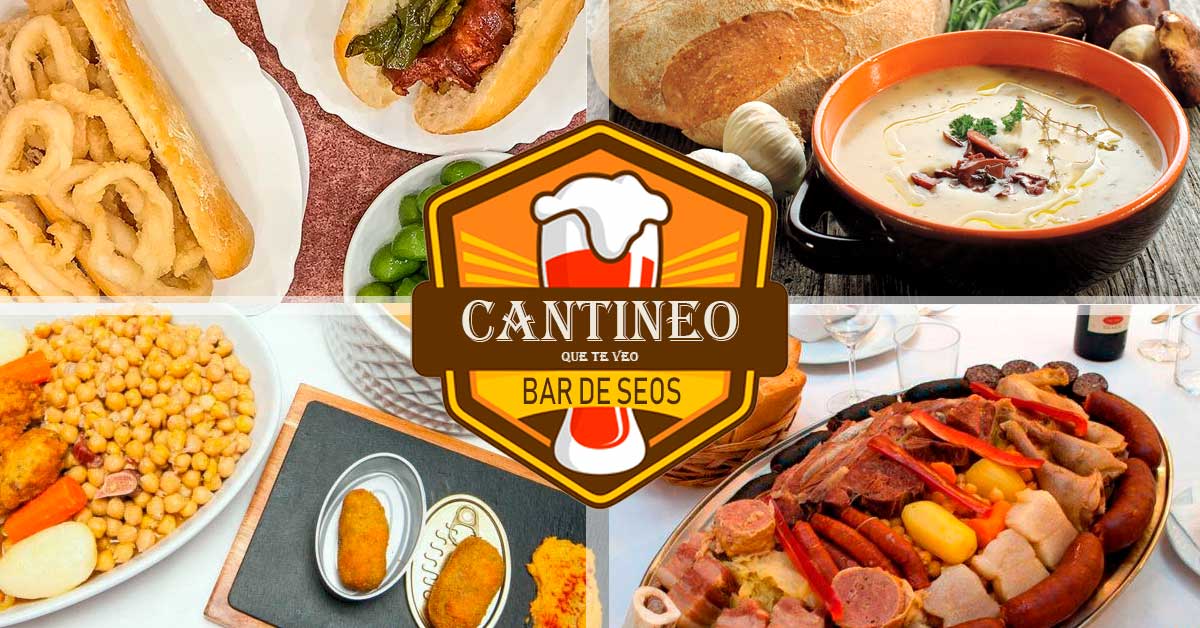 Los platos más sabrosos de la comida típica madrileña…
Eventos en VIVO
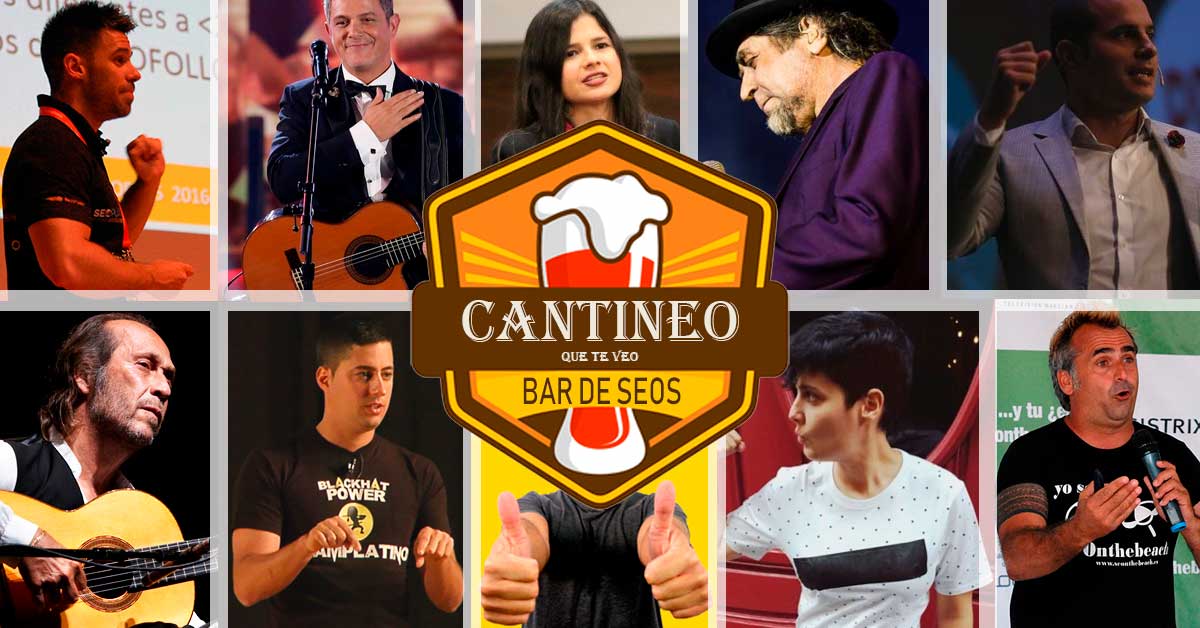 Shows en vivo y las mejores ponencias SEO de España…
EL mejor concurso SEO
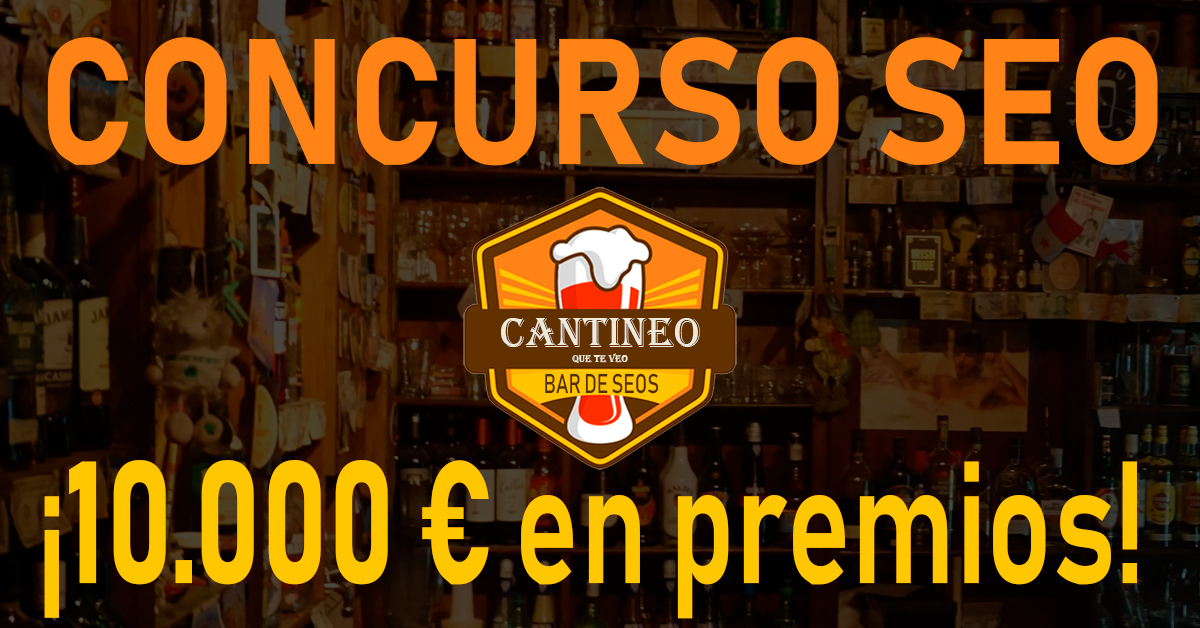 Cantineoqueteveo… El concurso SEO más importante de toda España…
Cantineoqueteveo
Aniversario #50
¡TE ESPERAMOS!